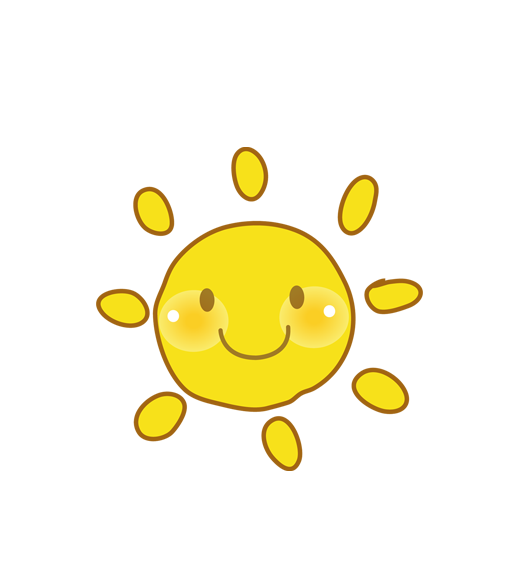 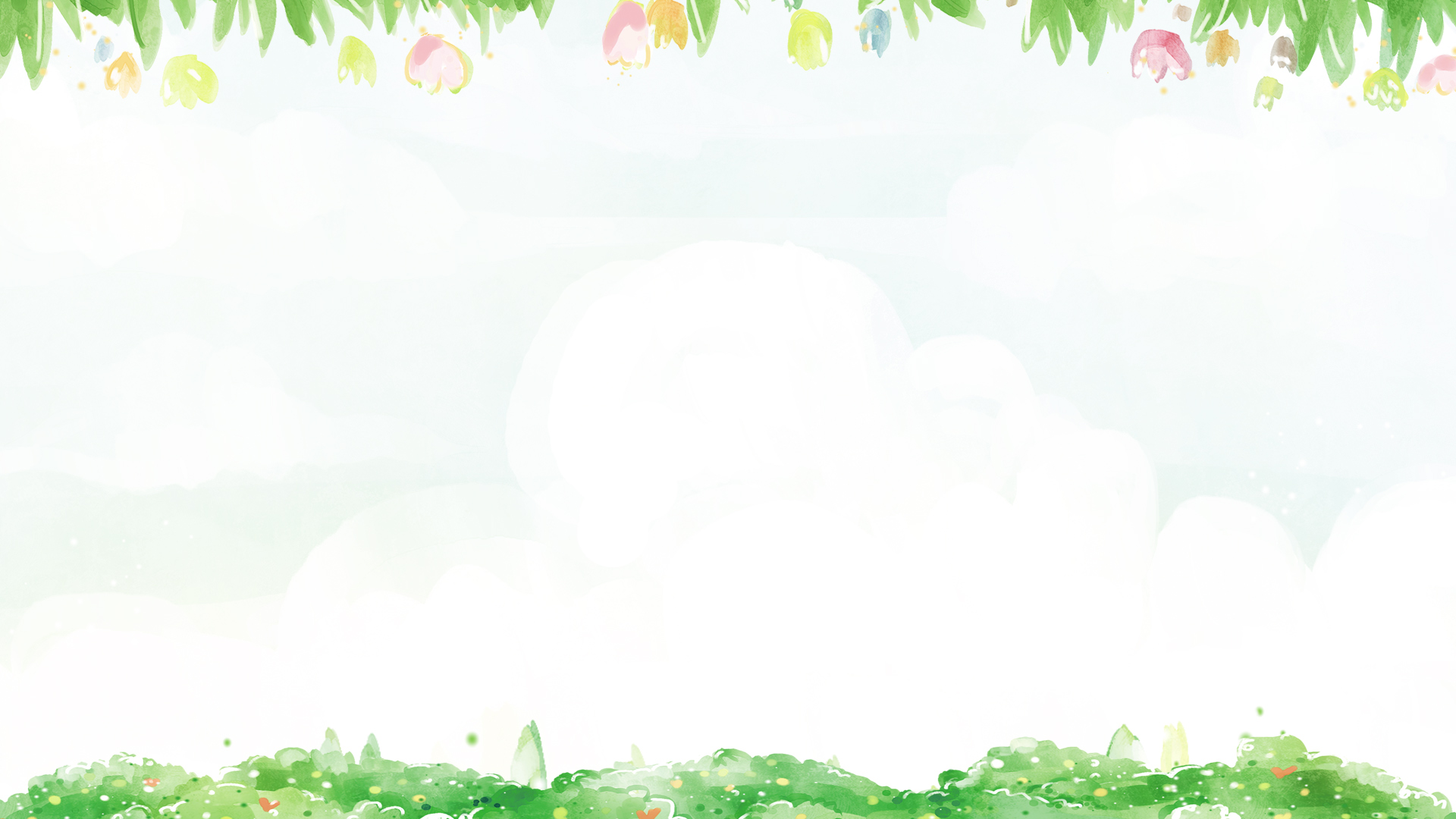 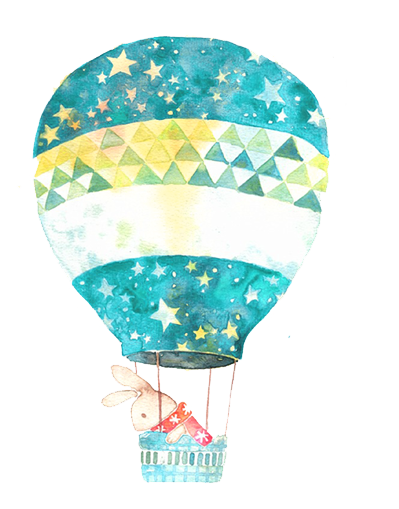 VBT TOÁN TUẦN 31
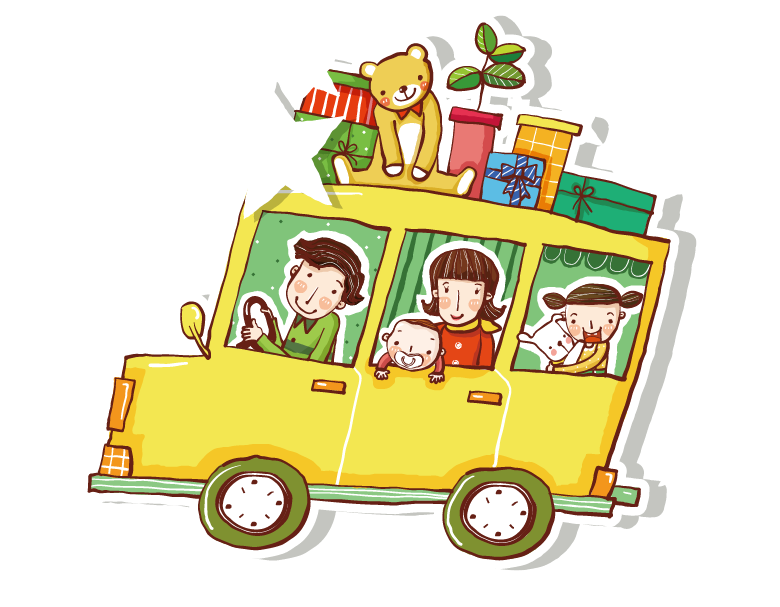 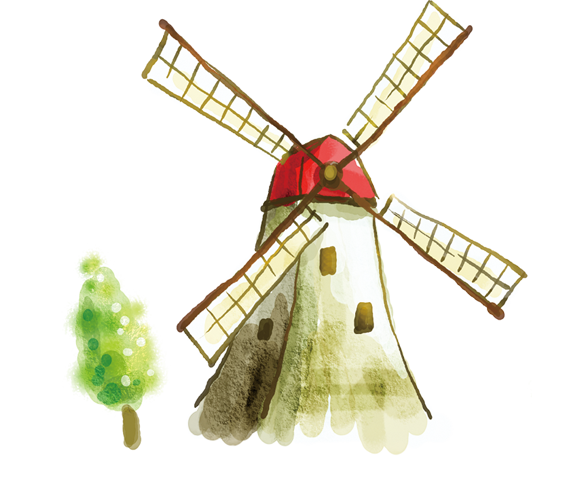 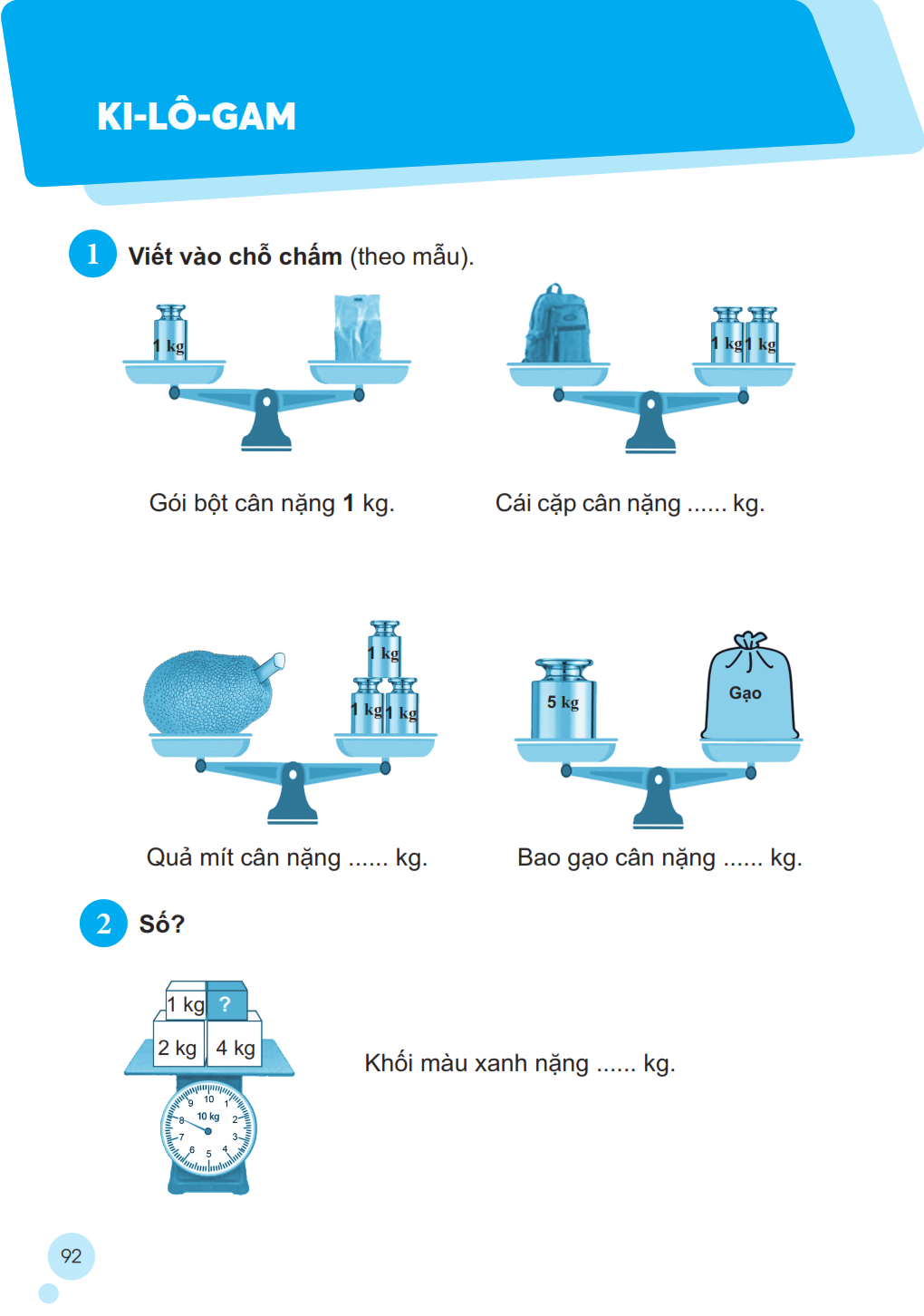 2
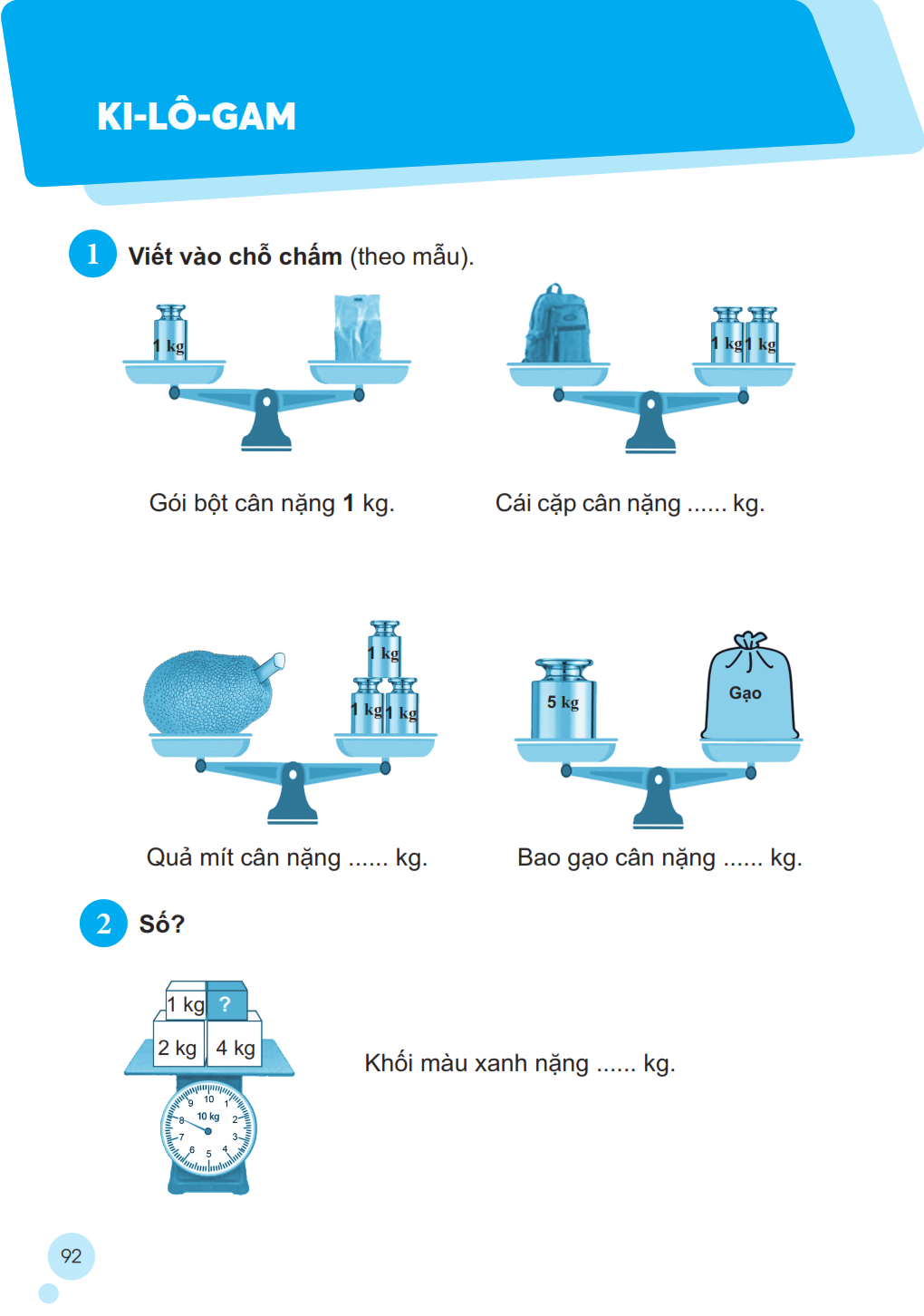 3
5
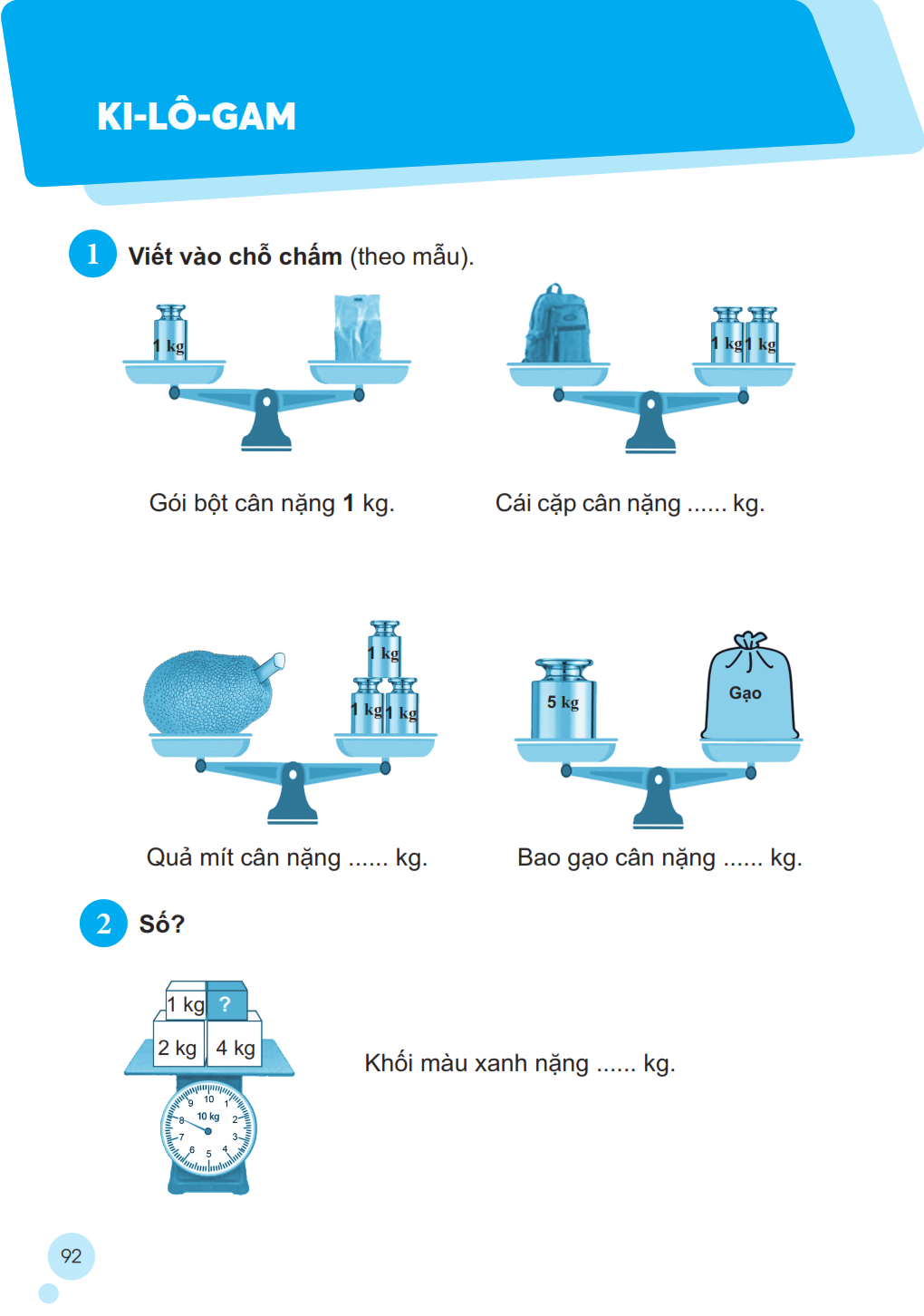 1
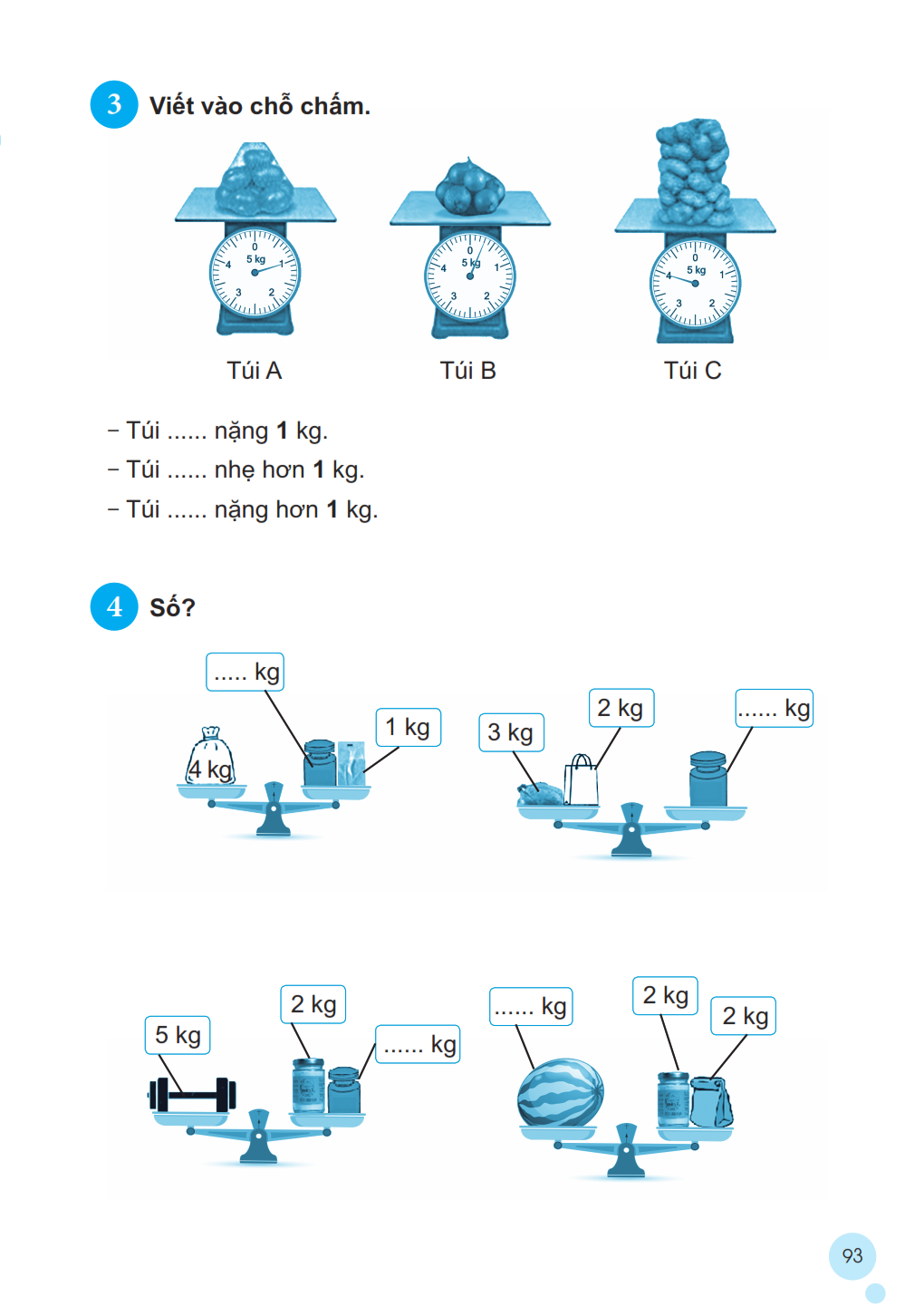 A
B
C
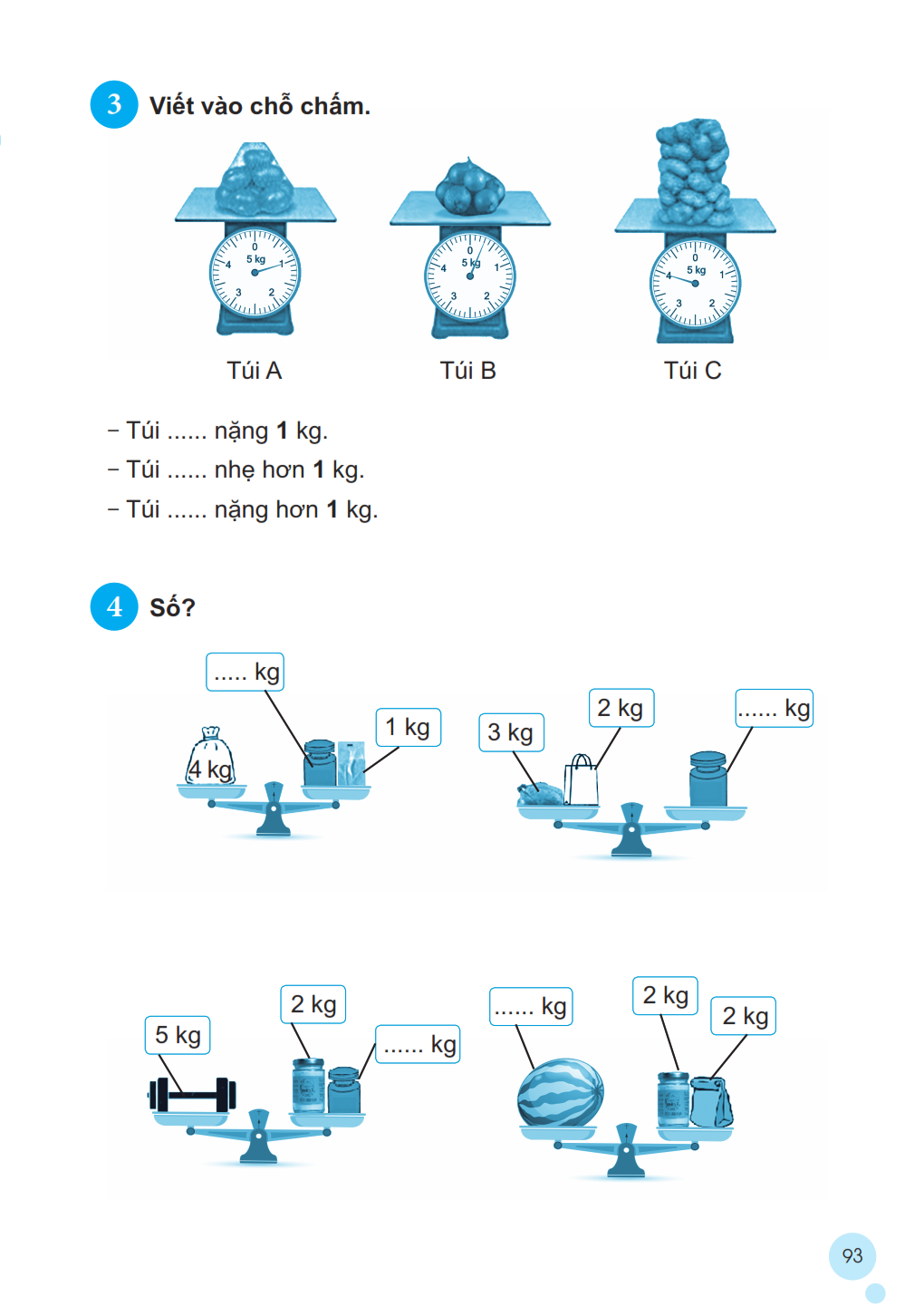 3
5
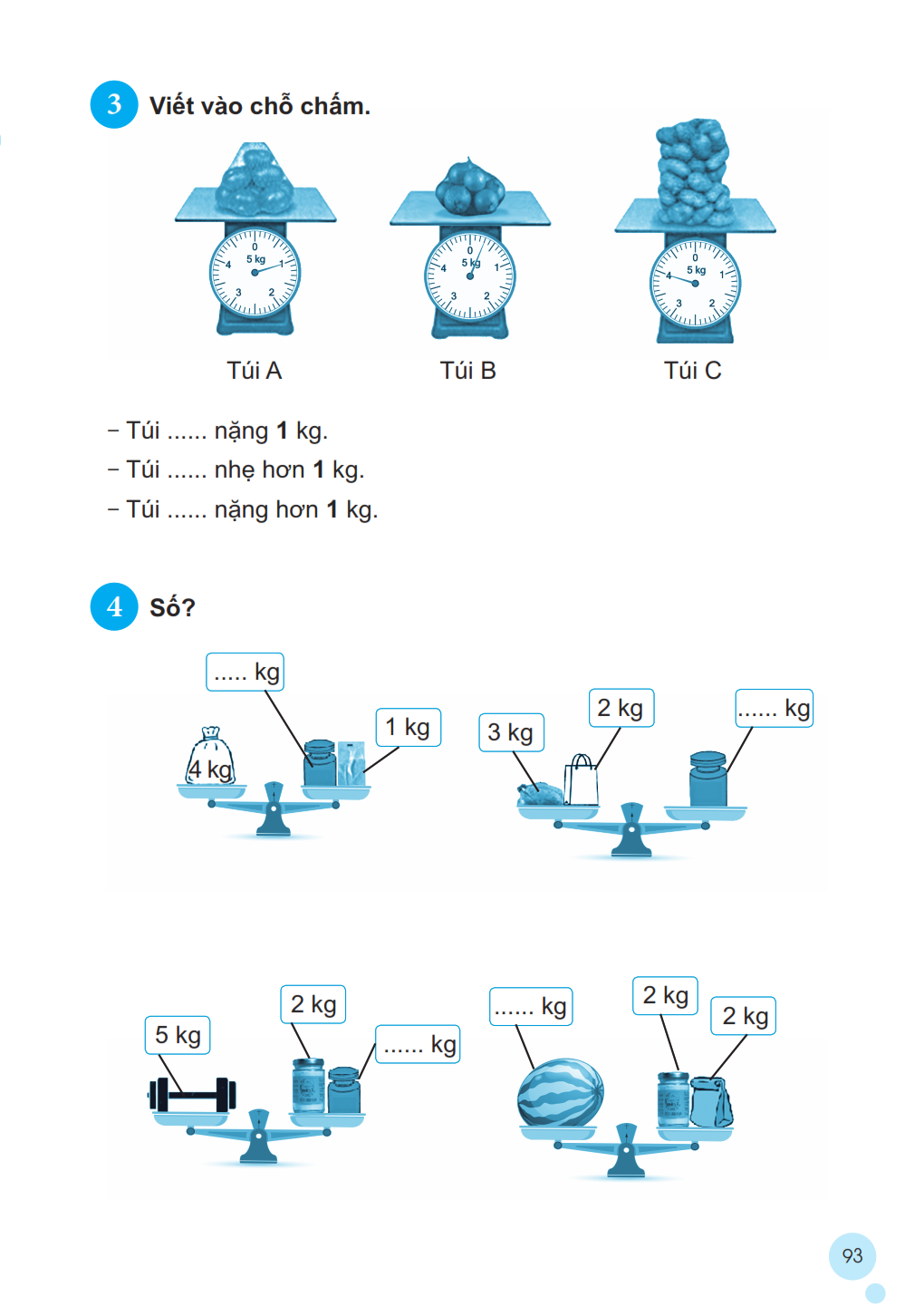 4
3
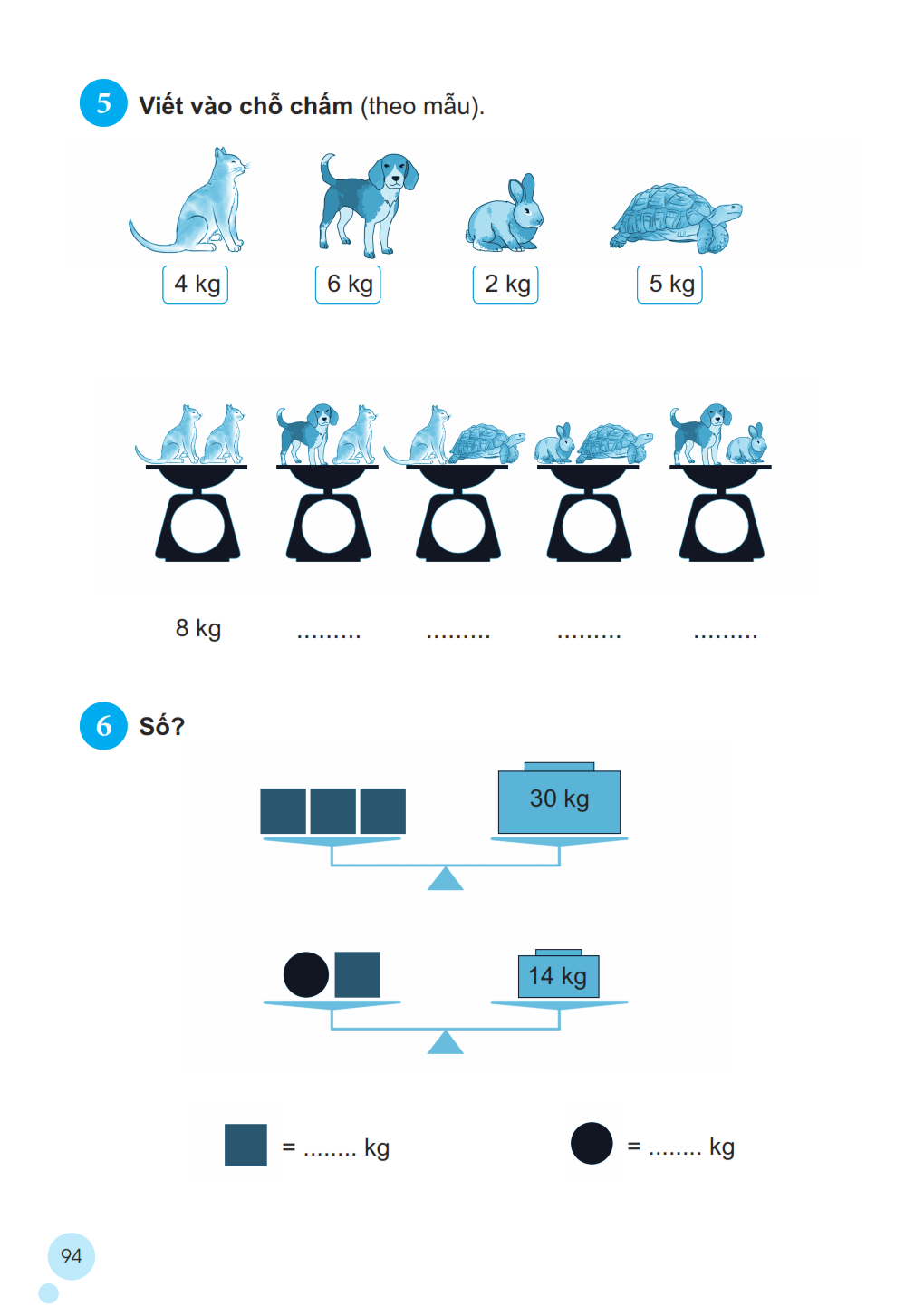 10 kg
7 kg
8 kg
9 kg
8
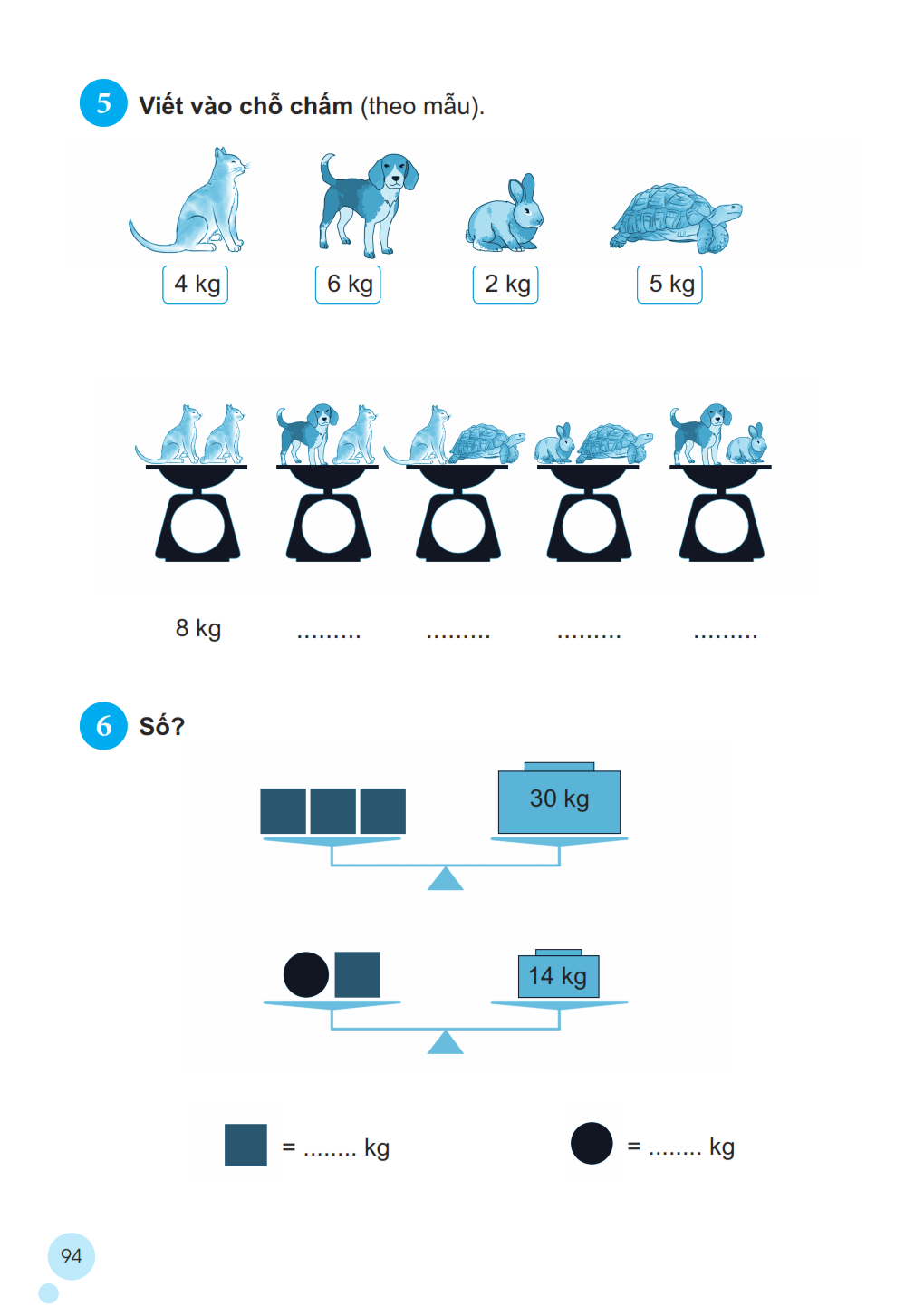 4
10
9
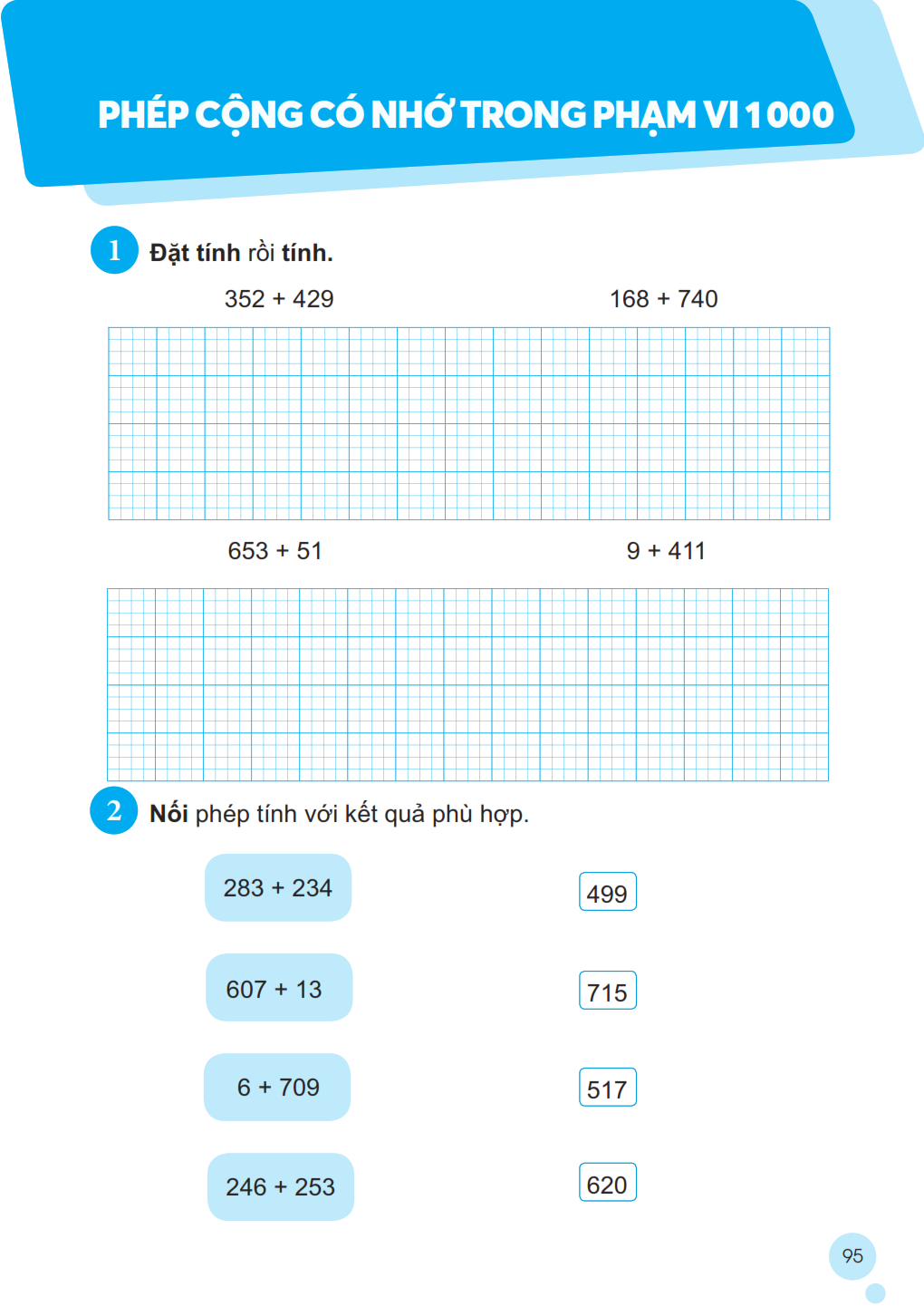 352
168
+
+
429
740
781
908
10
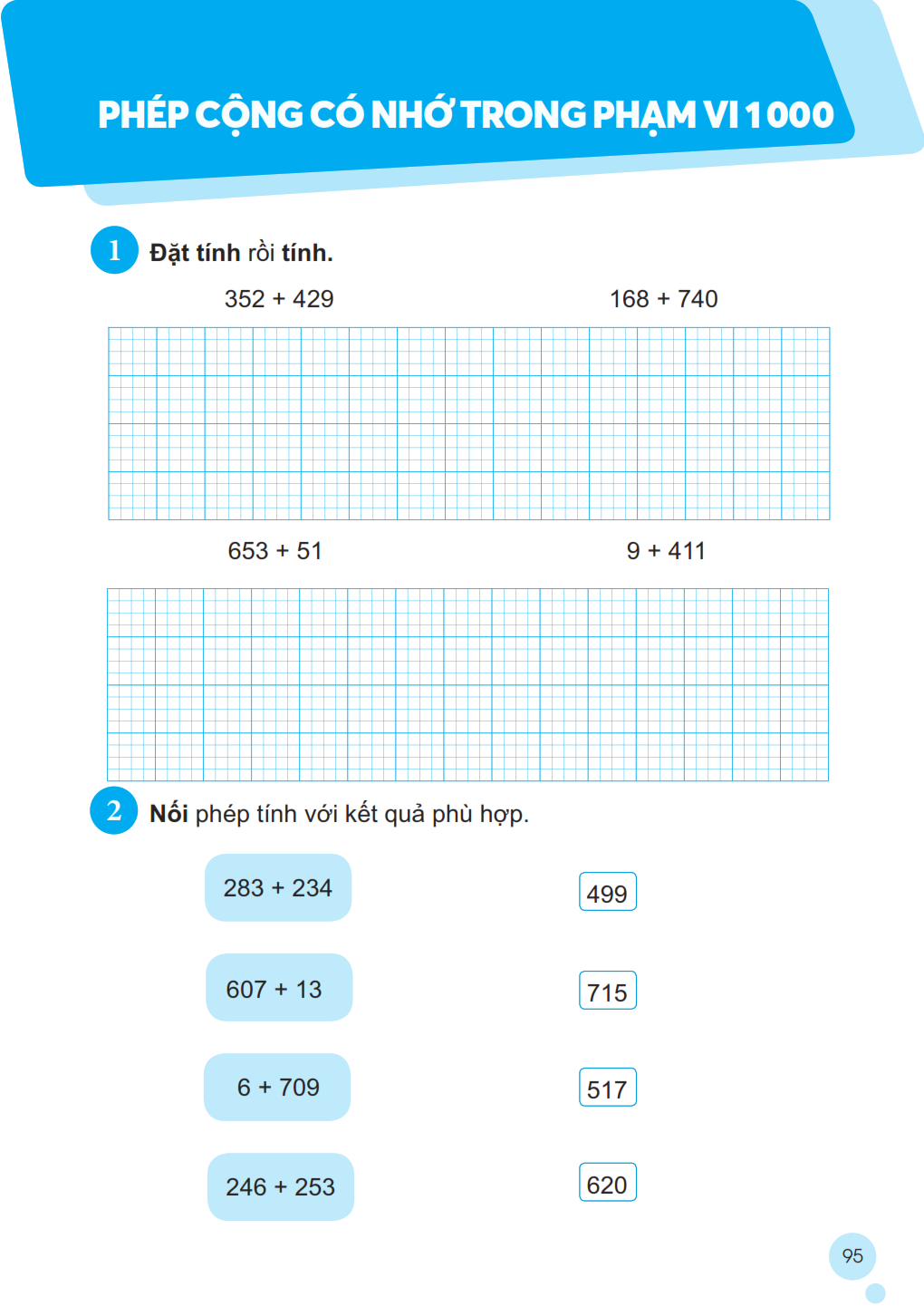 9
653
+
+
51
411
704
420
11
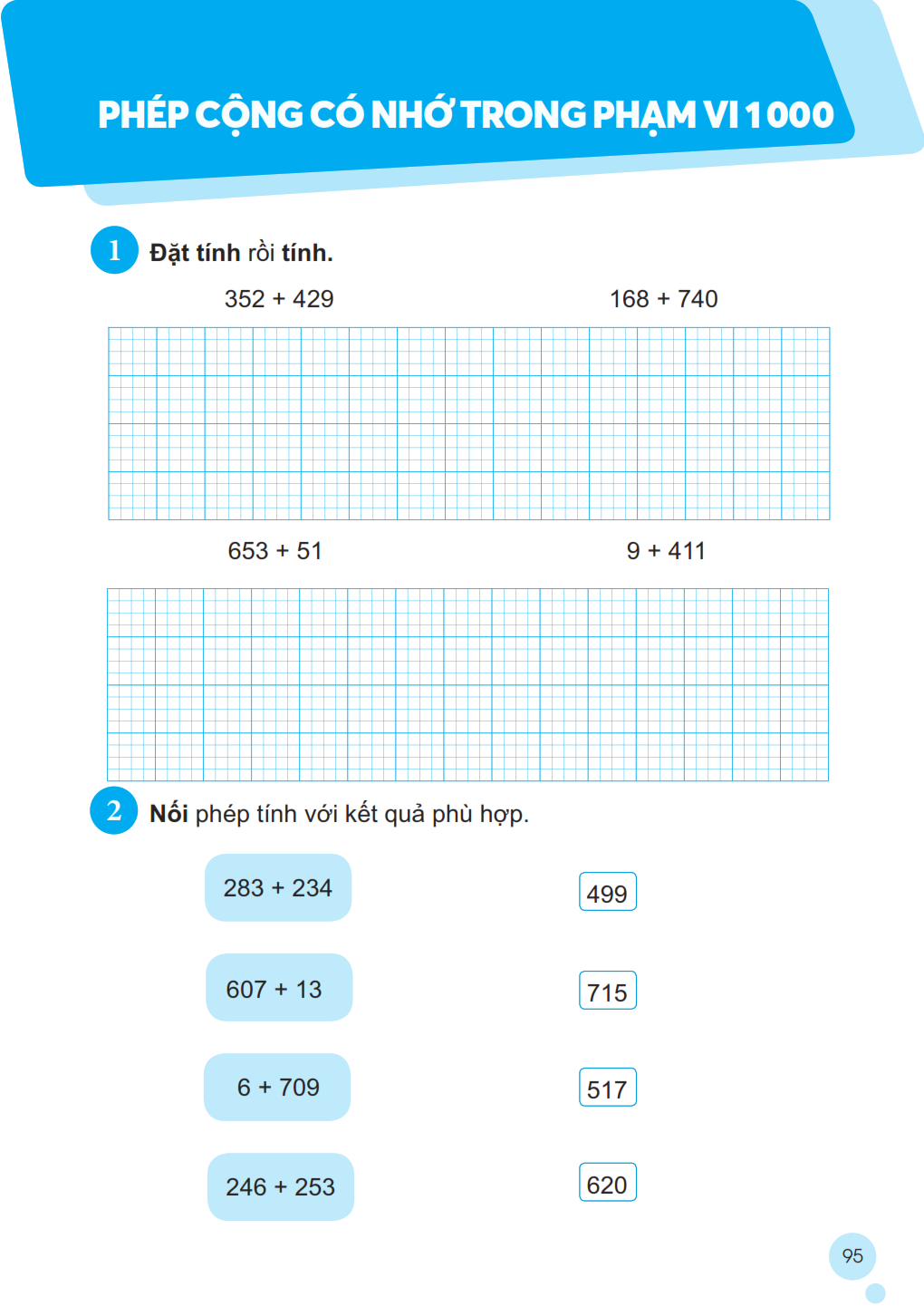 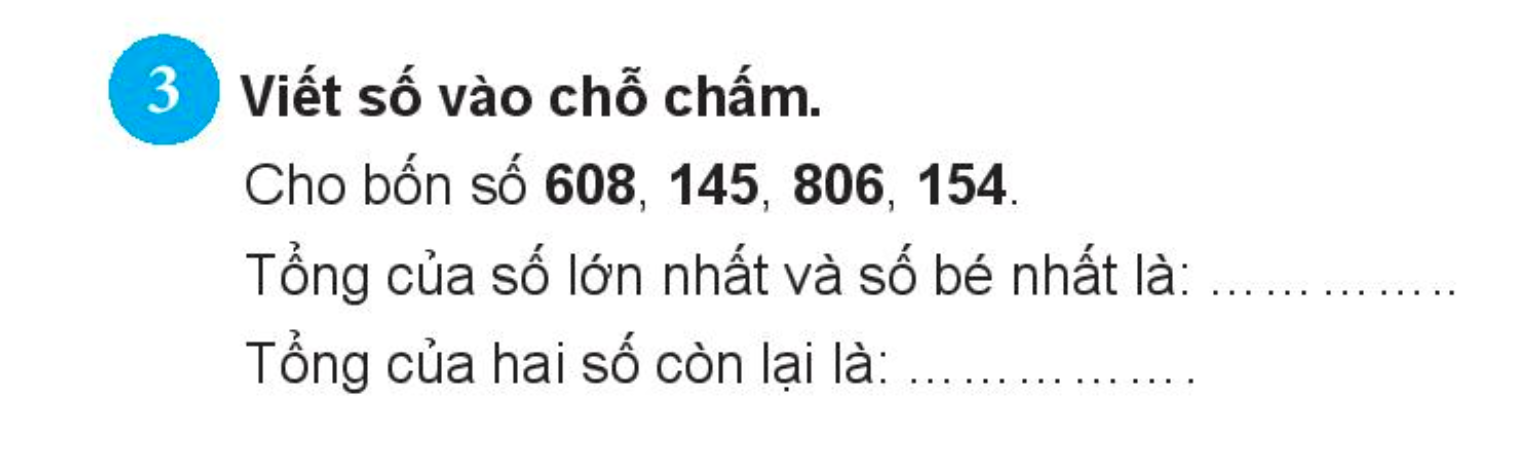 806+ 145 = 951
608 + 154 = 762
13
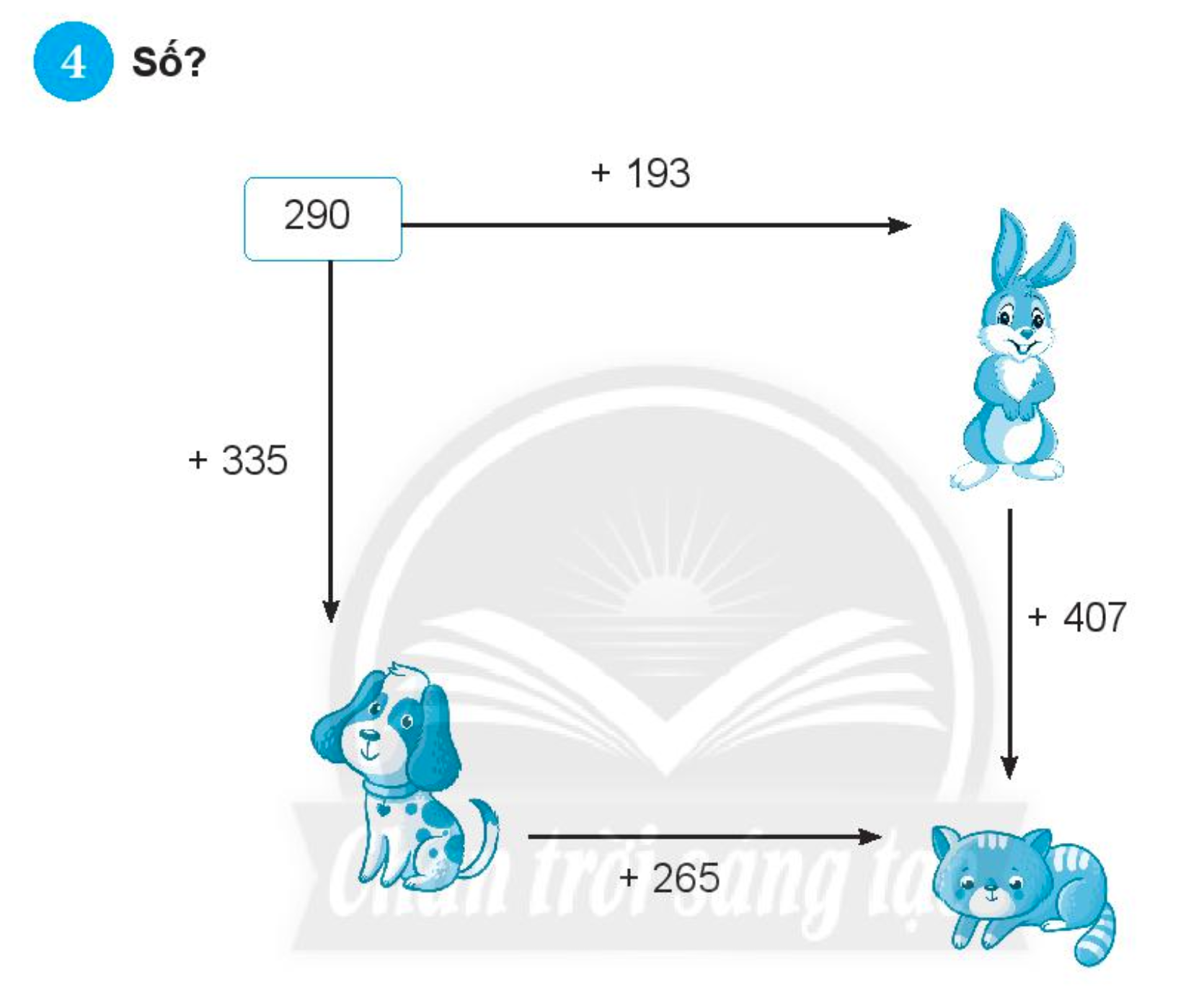 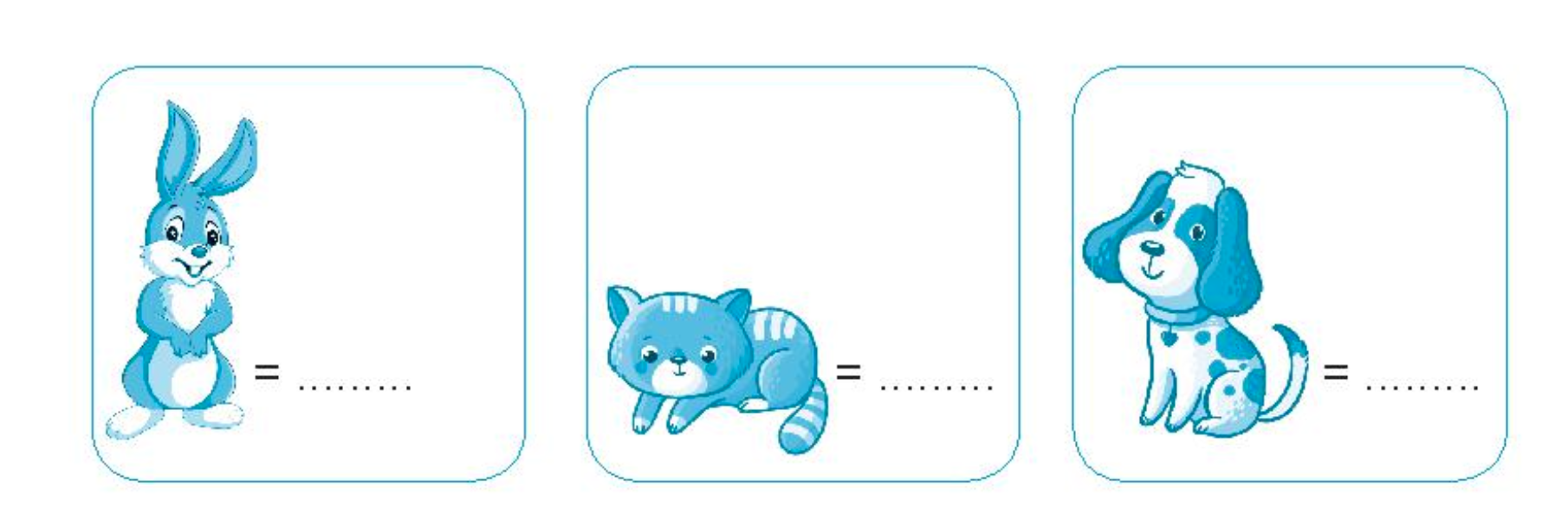 483
890
625
14
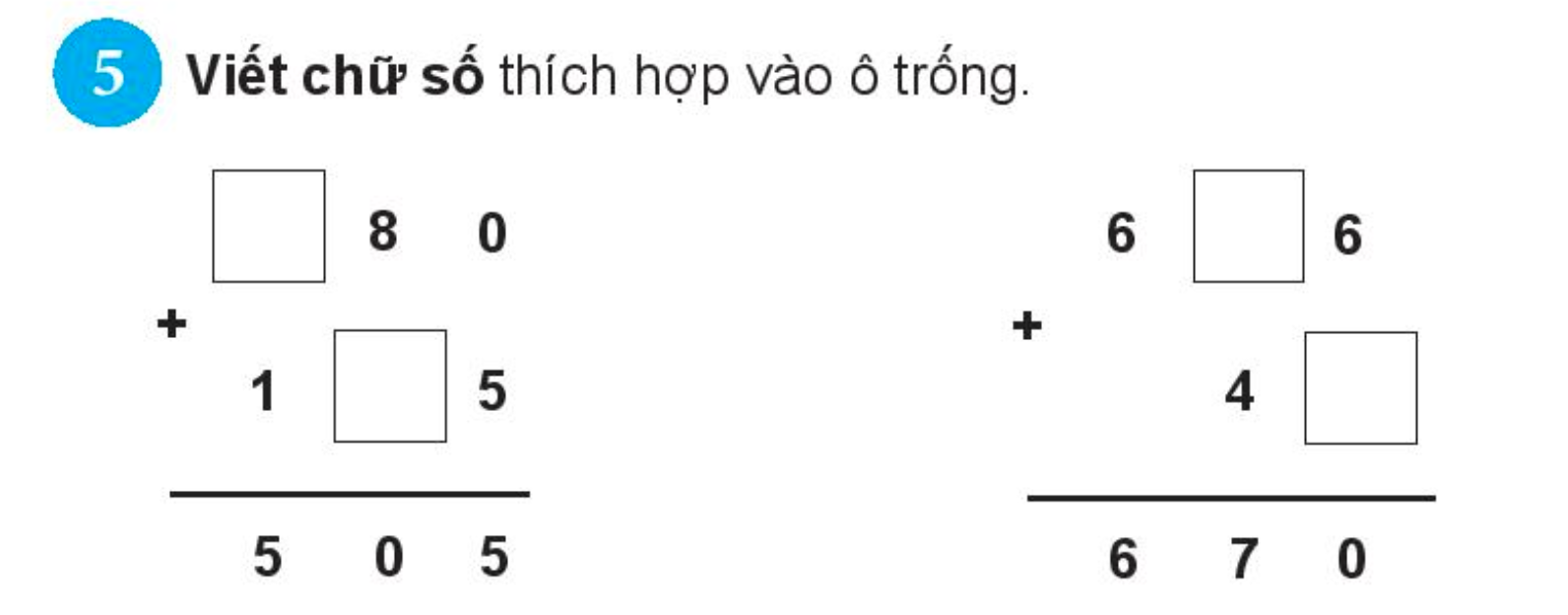 2
3
2
4
15
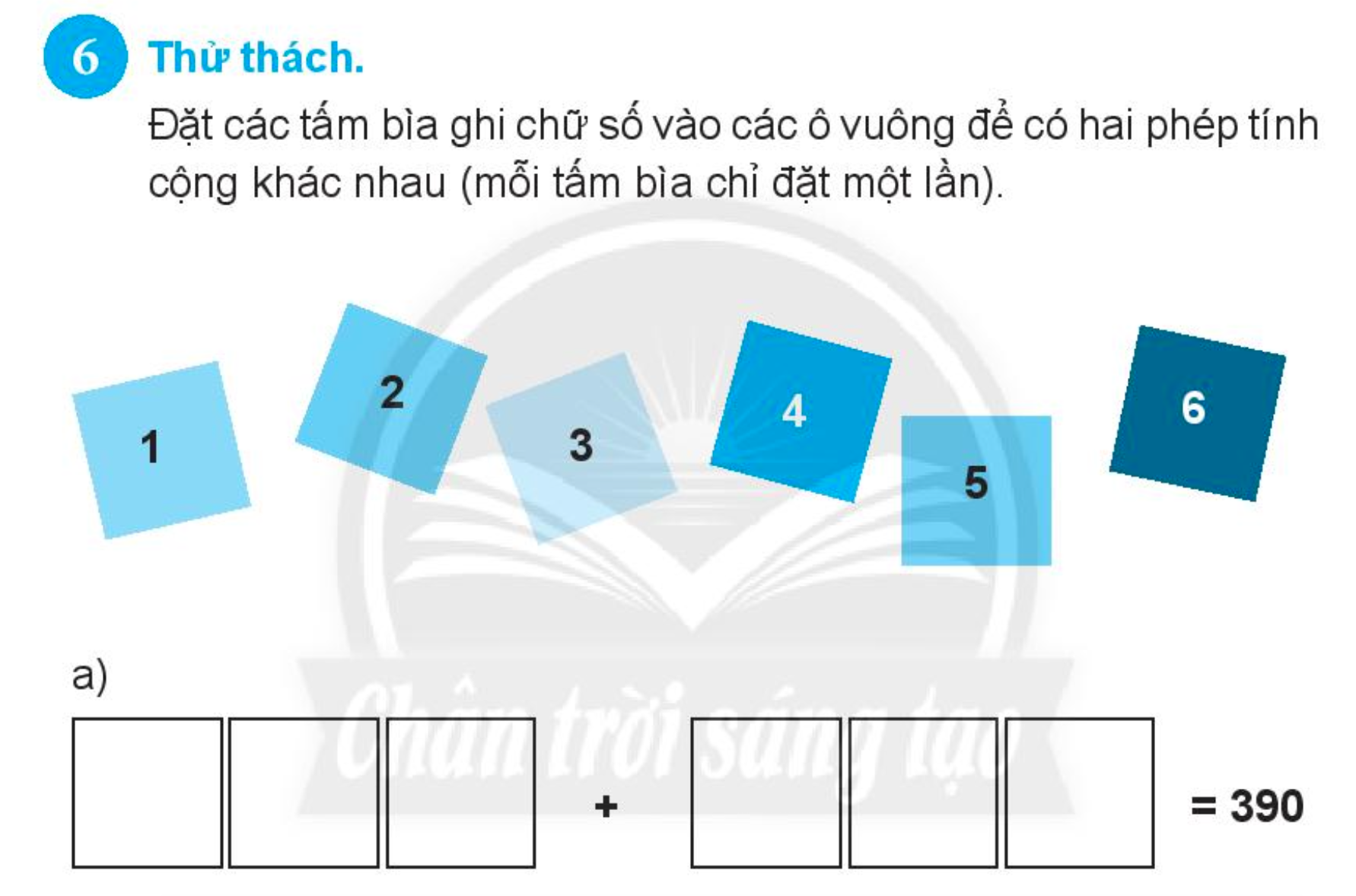 2
3
4
1
5
6
16
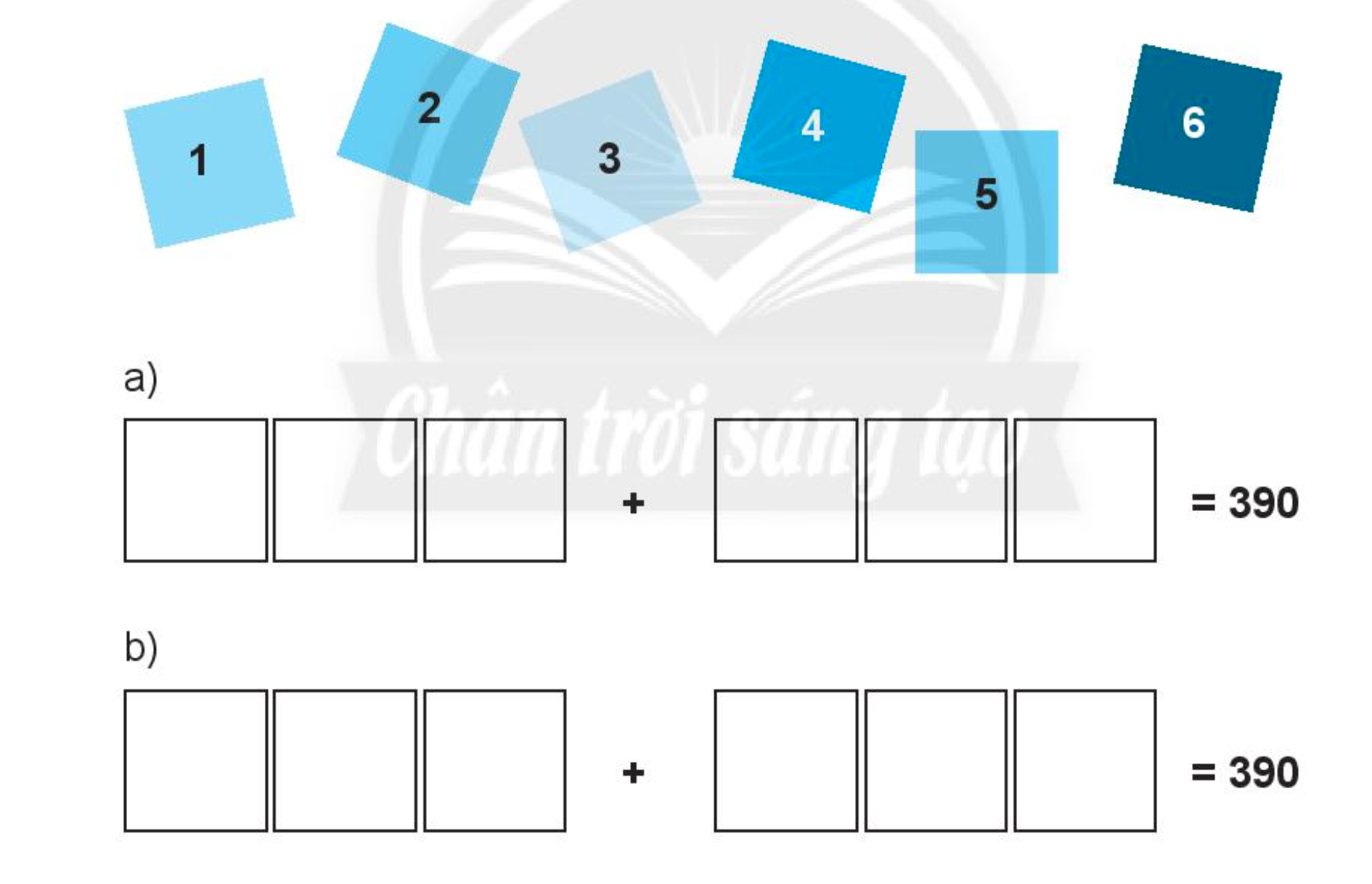 2
3
4
1
5
6
17
1
3
6
2
5
4
17
17
17